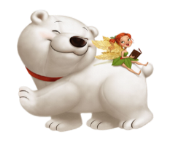 Проект «Играем вместе»
подготовили и провели:  воспитатели
группы № 7 «Журавлики» 
Калиманова Л.С.
Шляхова Ю.Р.
Годы детства – это  прежде всего воспитание сердца. Воспитание не сумма мероприятий и приемов, а мудрое общение взрослого с живой душой ребенка.
                                          В. Сухомлинский
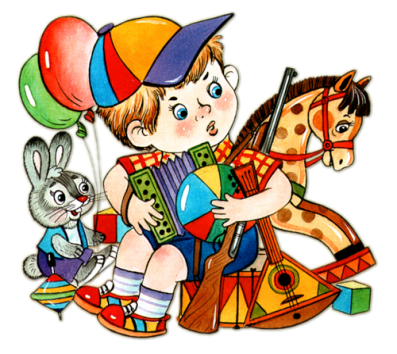 Игра 
это ведущий вид деятельности ребенка дошкольного возраста и самый лучший способ решения вопросов воспитания и развития ребенка.
Образовательные области: социально-коммуникативное, познавательное, развитие речи, художественно-эстетическое, физическое.
Продолжительность: краткосрочный.
База для реализации проекта: средняя группа.
Участники проекта: педагоги, воспитанники, родители.
Сроки реализации проекта: 2 недели.
Цель проекта: развивать интерес к различным видам игр, самостоятельность в выборе игры, в осуществлении задуманного, играть дружно, развивать умение действовать совместно и учить доверять и помогать тем, с кем общаешься.
Задачи  проекта:
Обогащать представления об объектах ближайшего окружения и поддерживать стремление отражать их играх.
Развивать умение использовать дружелюбный, спокойный тон, речевые формы вежливого общения с взрослыми и сверстниками, развивать речь, внимание, память.
Развивать у детей интерес к участию в образовательных ситуациях и играх эстетической направленности.
Формировать интерес к подвижным играм.
Создать условия для усвоения детьми норм и ценностей, принятых в обществе, включая моральные и нравственные ценности.
Развивать социальный и эмоциональный интеллект детей, их эмоциональную отзывчивость, сопереживание, навыки доброжелательного общения и взаимодействия со взрослыми и сверстниками.
Способствовать становлению самостоятельности, целенаправленности и саморегуляции собственных действий детей.
Ожидаемые результаты:
Сплочение детского коллектива, развитию взаимопонимания между детьми и родителями.
Расширение игровых приемов, используемых детьми в игре способов использования игрового оборудования и предметов-заместителей.
Изменение уровня коммуникативных навыков детей, развитие ролевых диалогов, вариативности обыгрываемых персонажей.
Сюжетно-ролевые игры.
В нашей группе дети играют в такие сюжетно-ролевые игры:
«Поликлиника»
«Моряки»
«Магазин»
«Салон красоты»
«Семья»
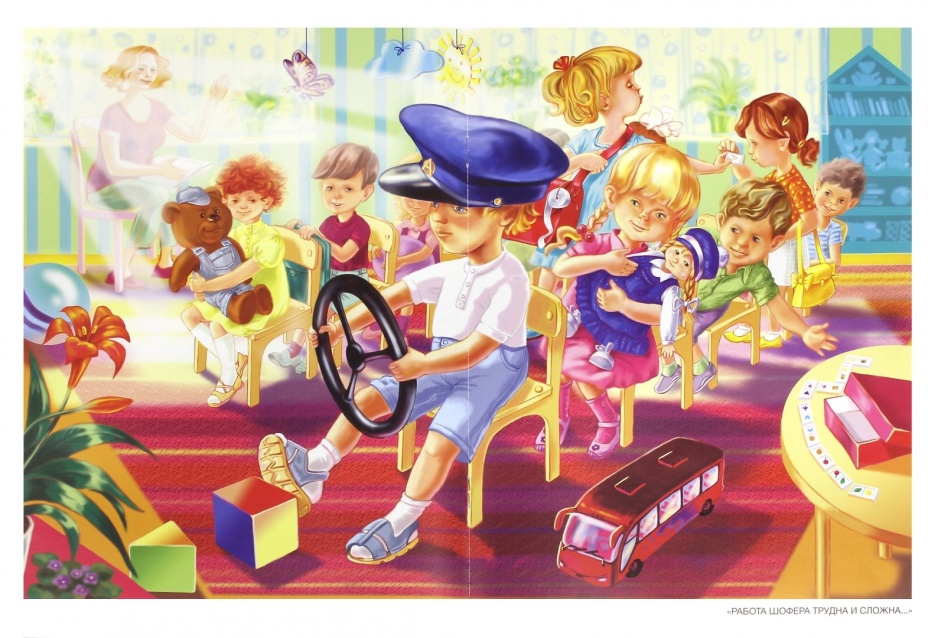 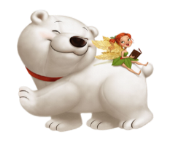 В нашей поликлинике врачи ну просто класс!Если что-то заболит – вылечат тот час!Окулист проверит глазки, педиатр даст совет,Хирург сделает повязку – вот уже и боли нет.Улыбнется медсестра – на уколы вам пора!К нам в больницу приходите, все, что надо подлечите!
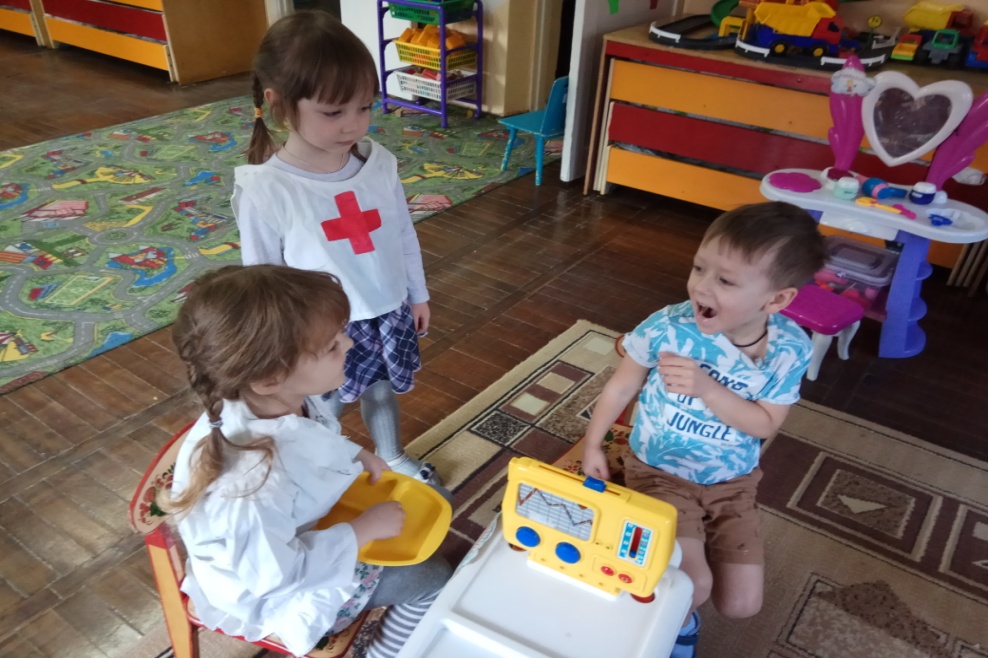 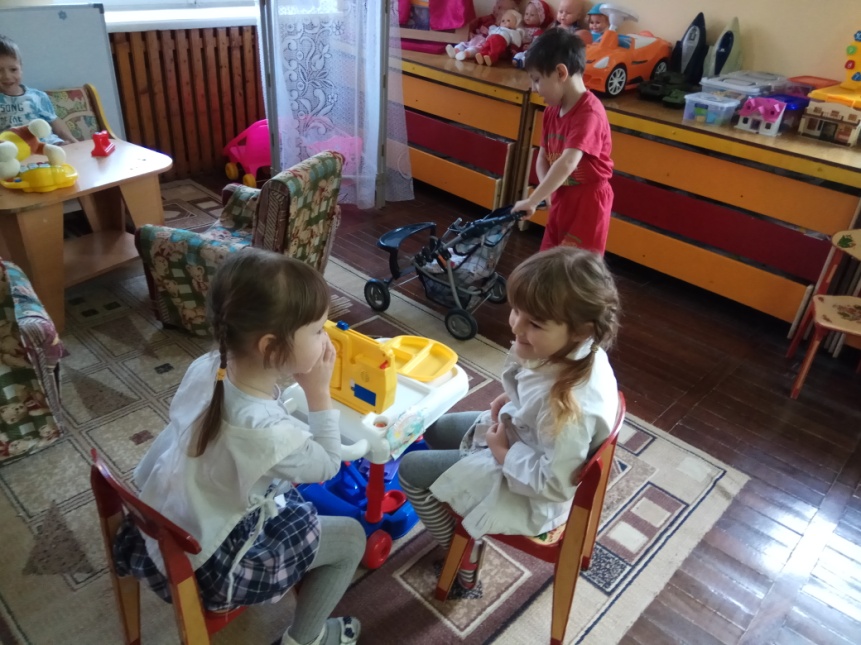 В нашей группе есть салон красоты, мимо ты не проходи!Модные прически, маникюр, укладка.
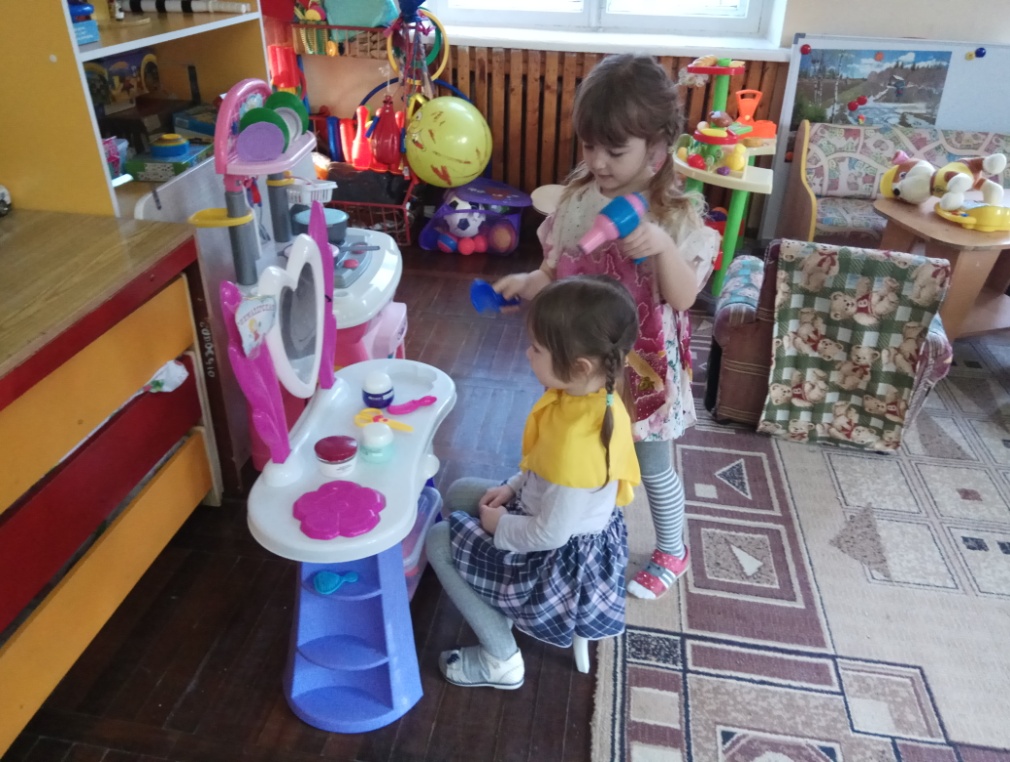 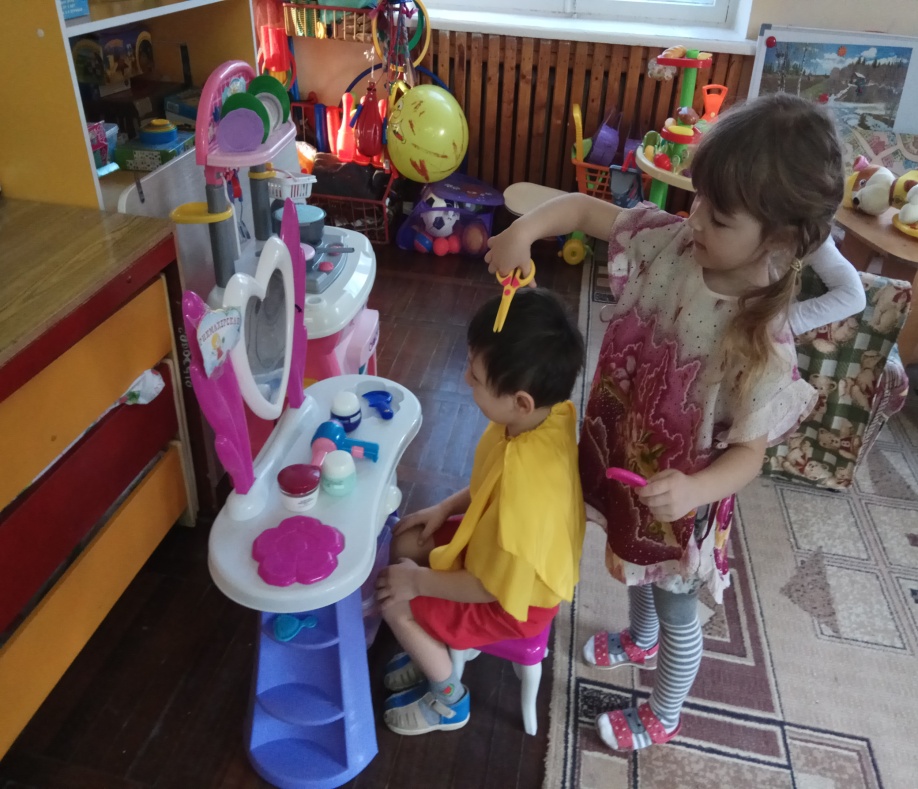 В магазин приходи, все что хочешь, купи!А обратно в машине, езжай аккуратно, ведь строгий у нас постовой, за пешеходами и за водителем -  смотри он строго у нас за дорогой!
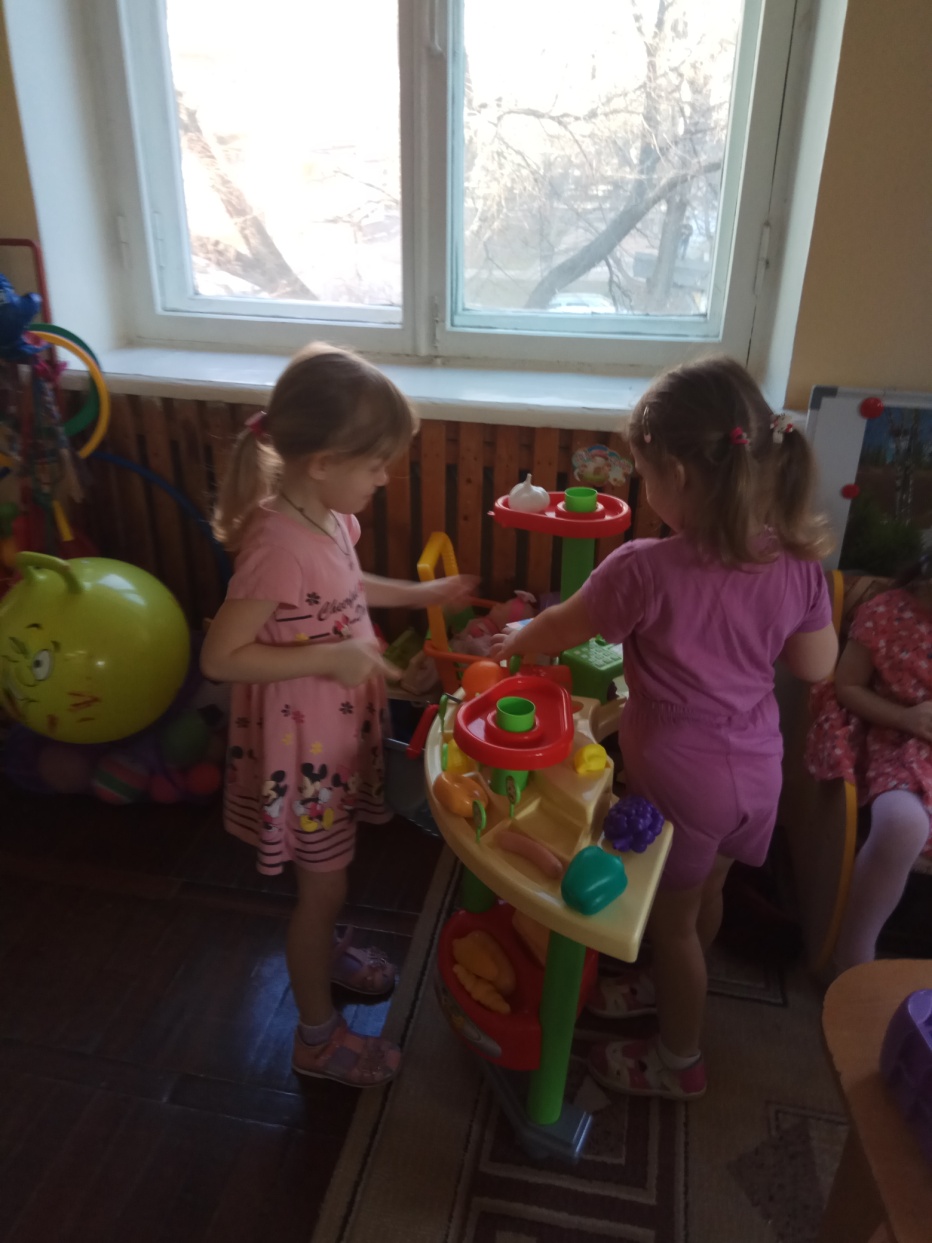 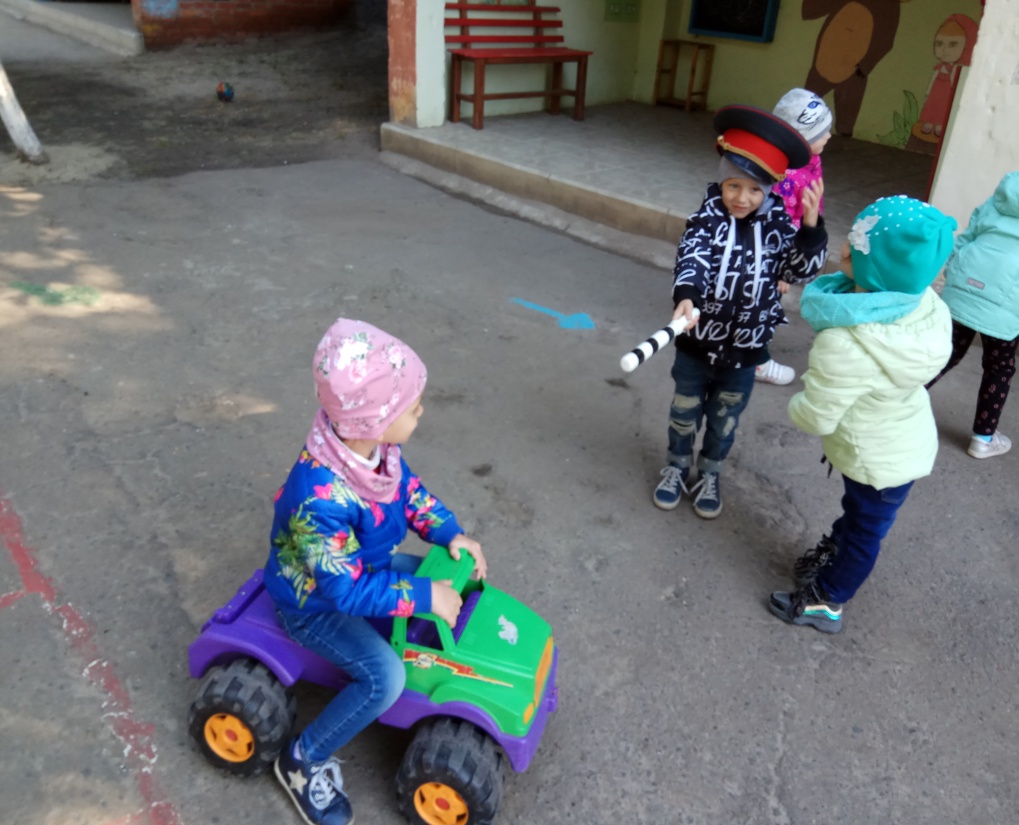 Большой популярностью пользуются строительные игры. В группе в ассортименте крупный и мелкий строительный материал, разнообразный конструктор.
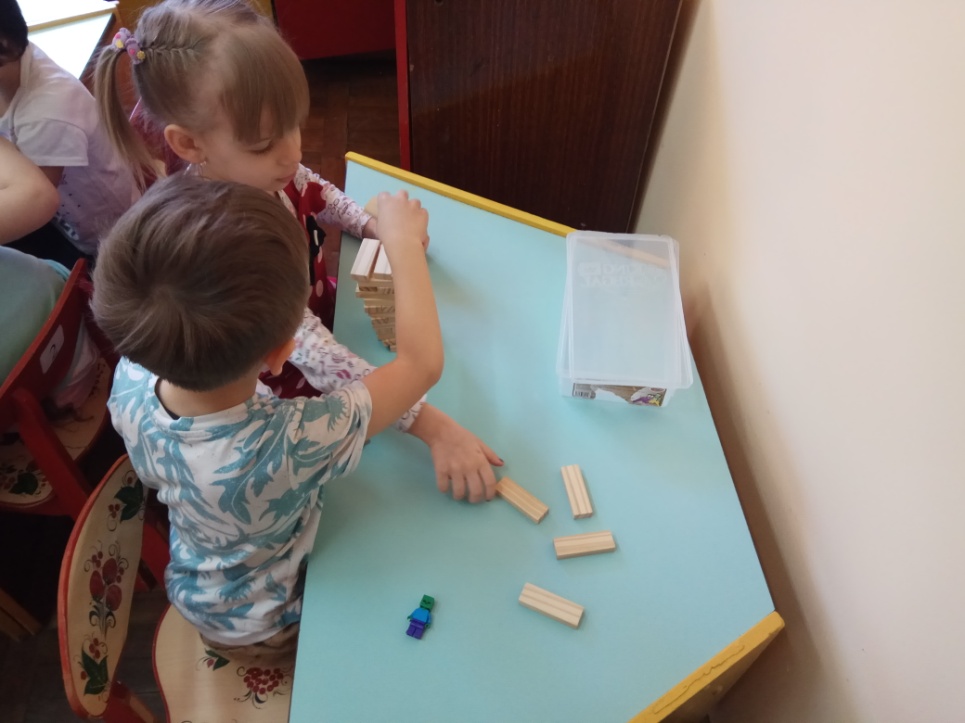 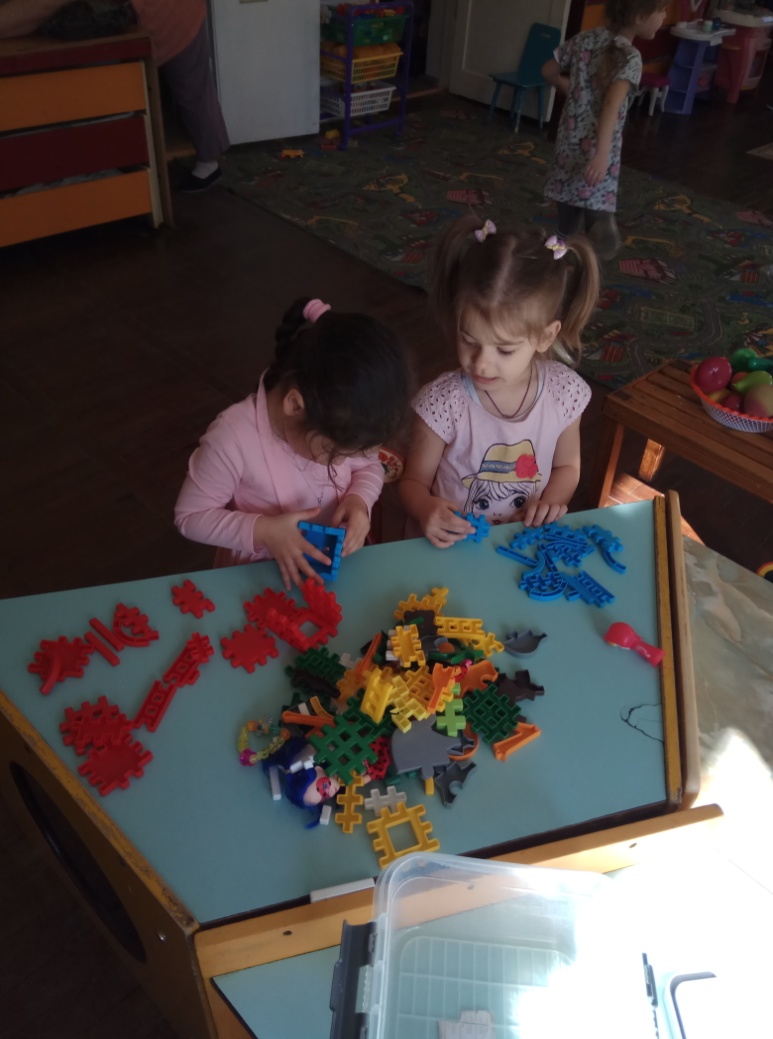 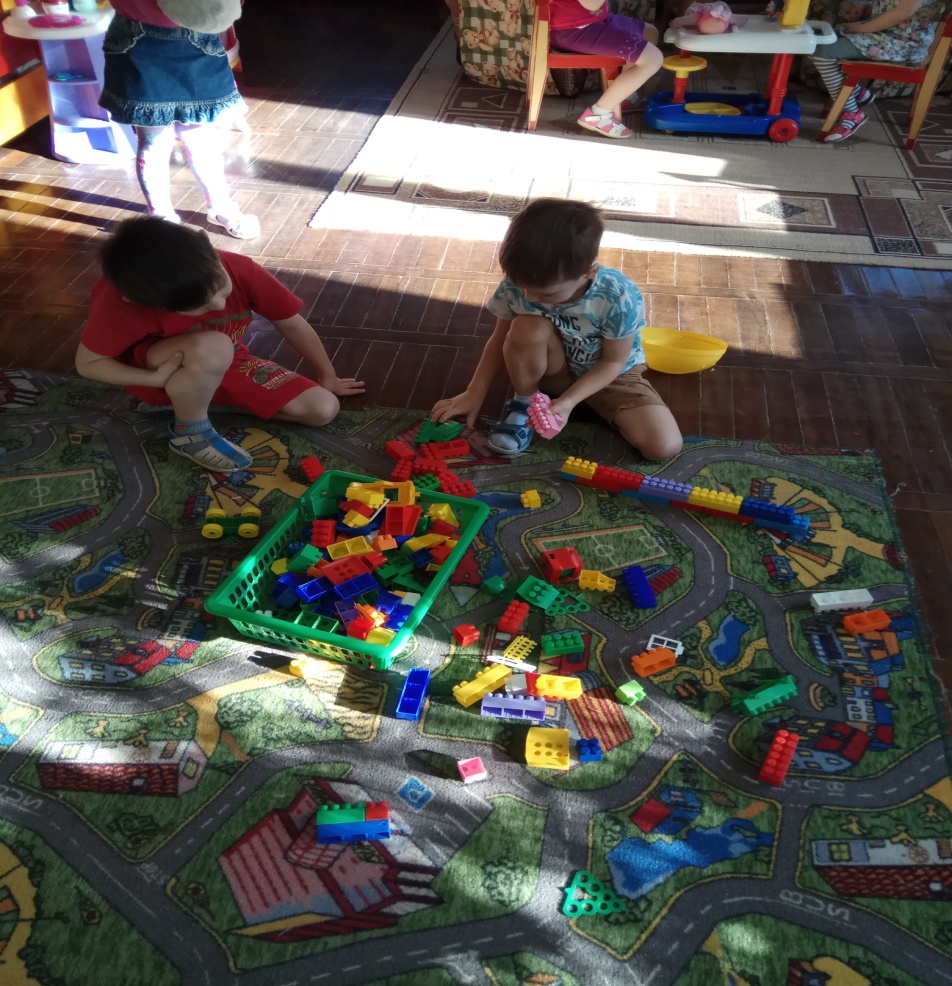 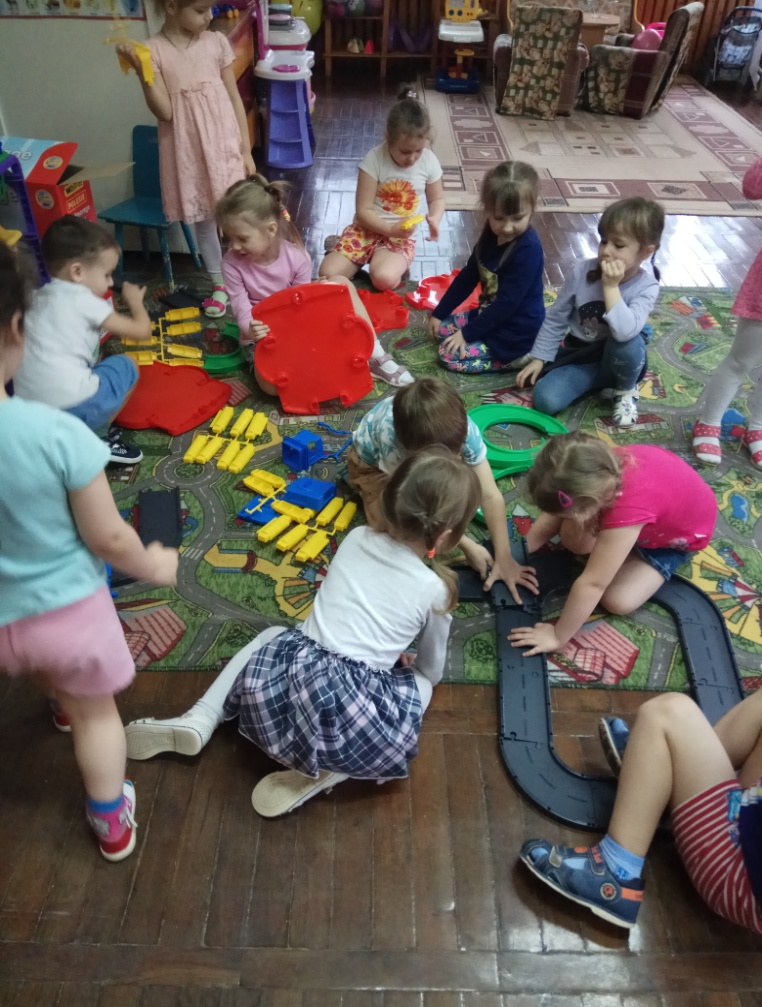 Театрализованные игры
не менее популярны. Очень интересно проходят драматизации сказок, а постановки в кукольном театре заставляют нас удивляться и радоваться детской фантазии и артистизму! В группе есть кукольный, пальчиковый, картонажный театры, театр «рукавички» .
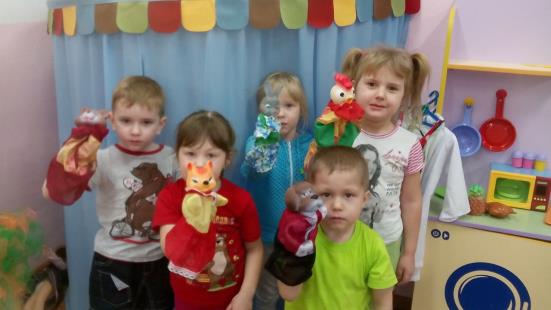 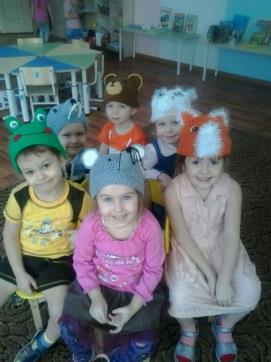 Театрализованные игры
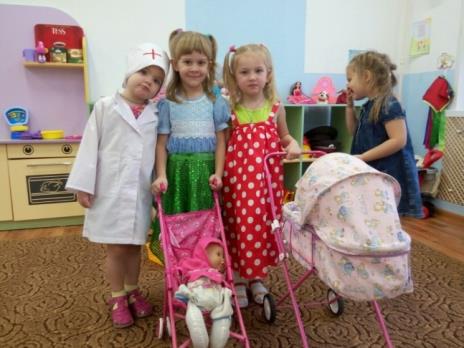 Любят дети в нашей группе за столами поиграть, пораскрашивать в раскрасках, полепить, повырезать.В домино, лото и пазлы научились мы играть.Столько интересных игр, что не можем сосчитать!
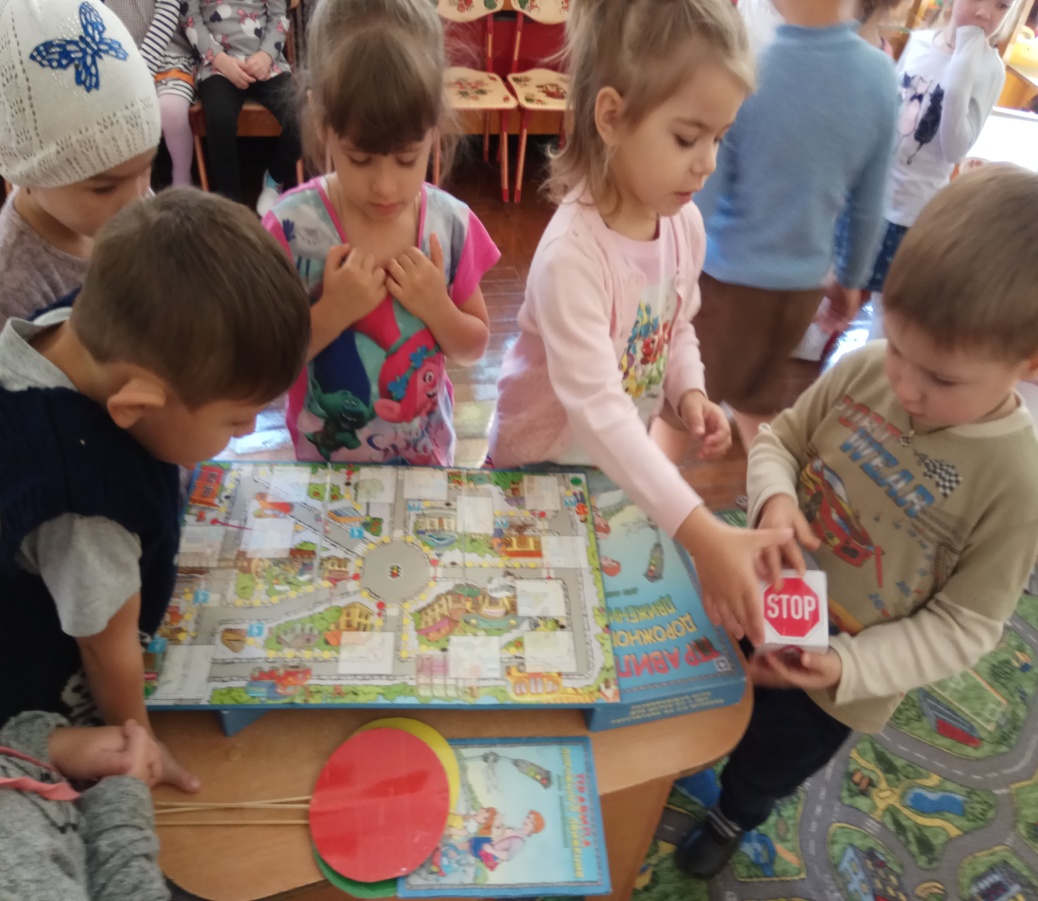 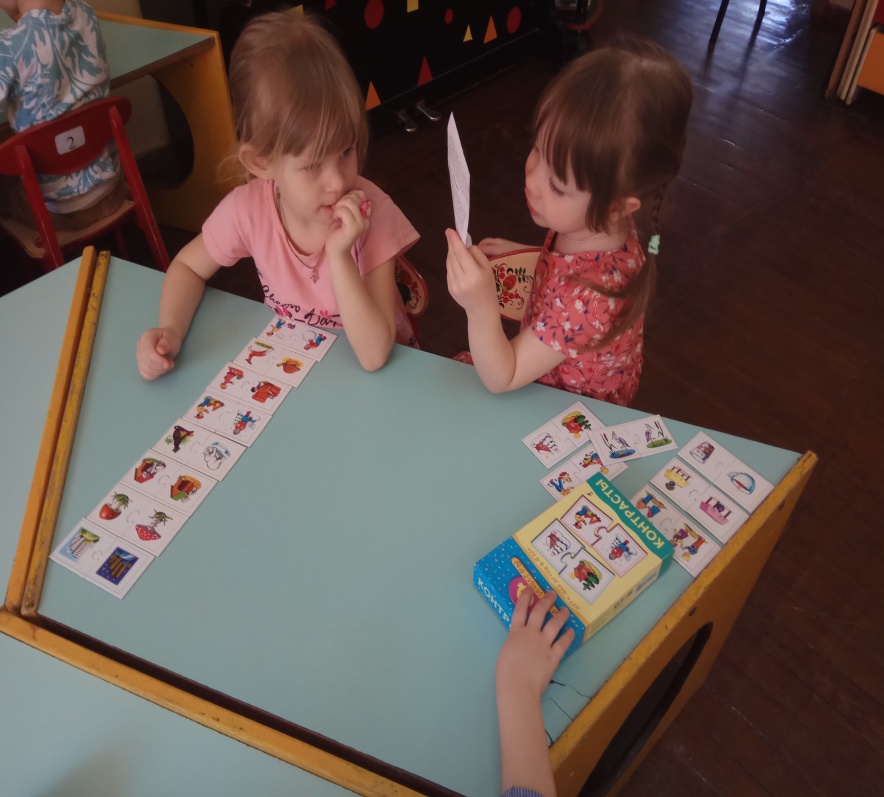 В подвижные игры мы любим играть.Подбрасывать мячик, на мостик вставать.И прыгать, и бегать – друг друга ловить.Конечно, ведь как можно спорт не любить?!
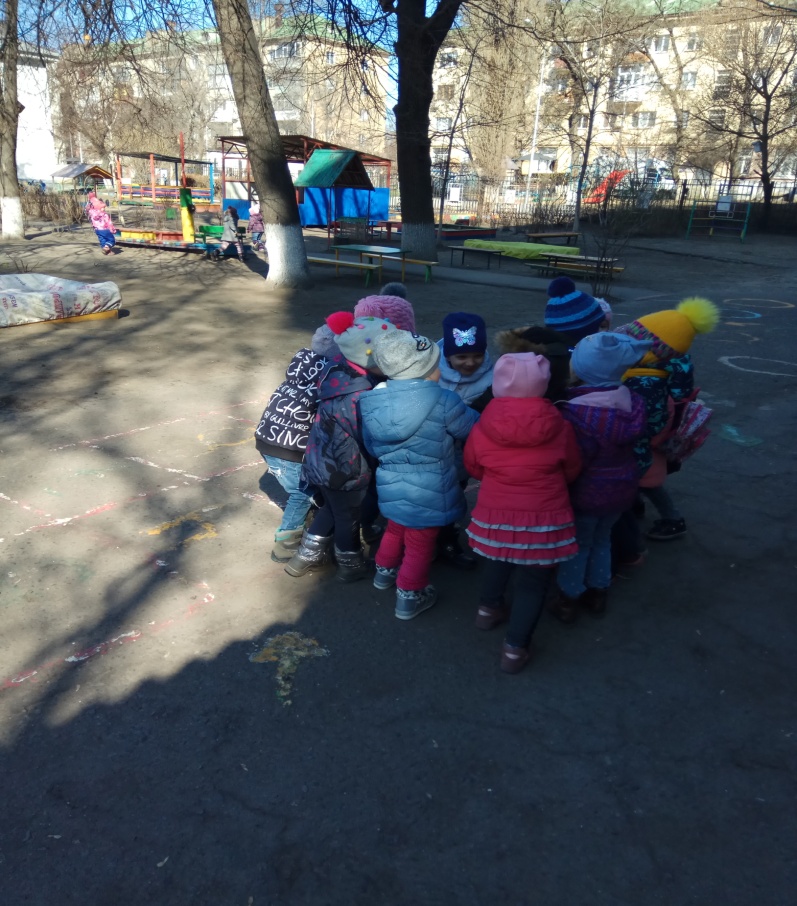 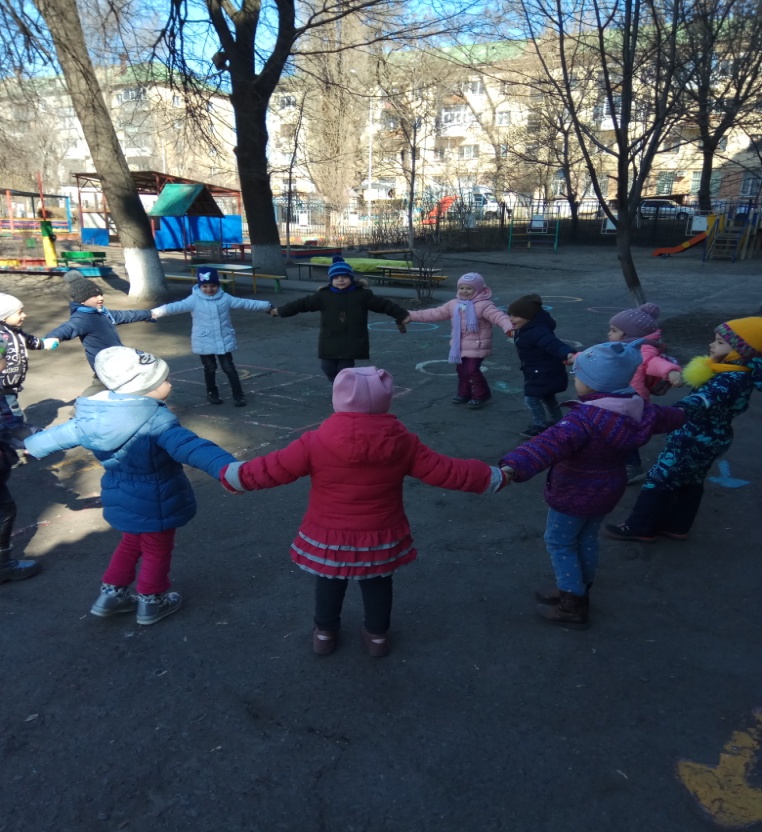 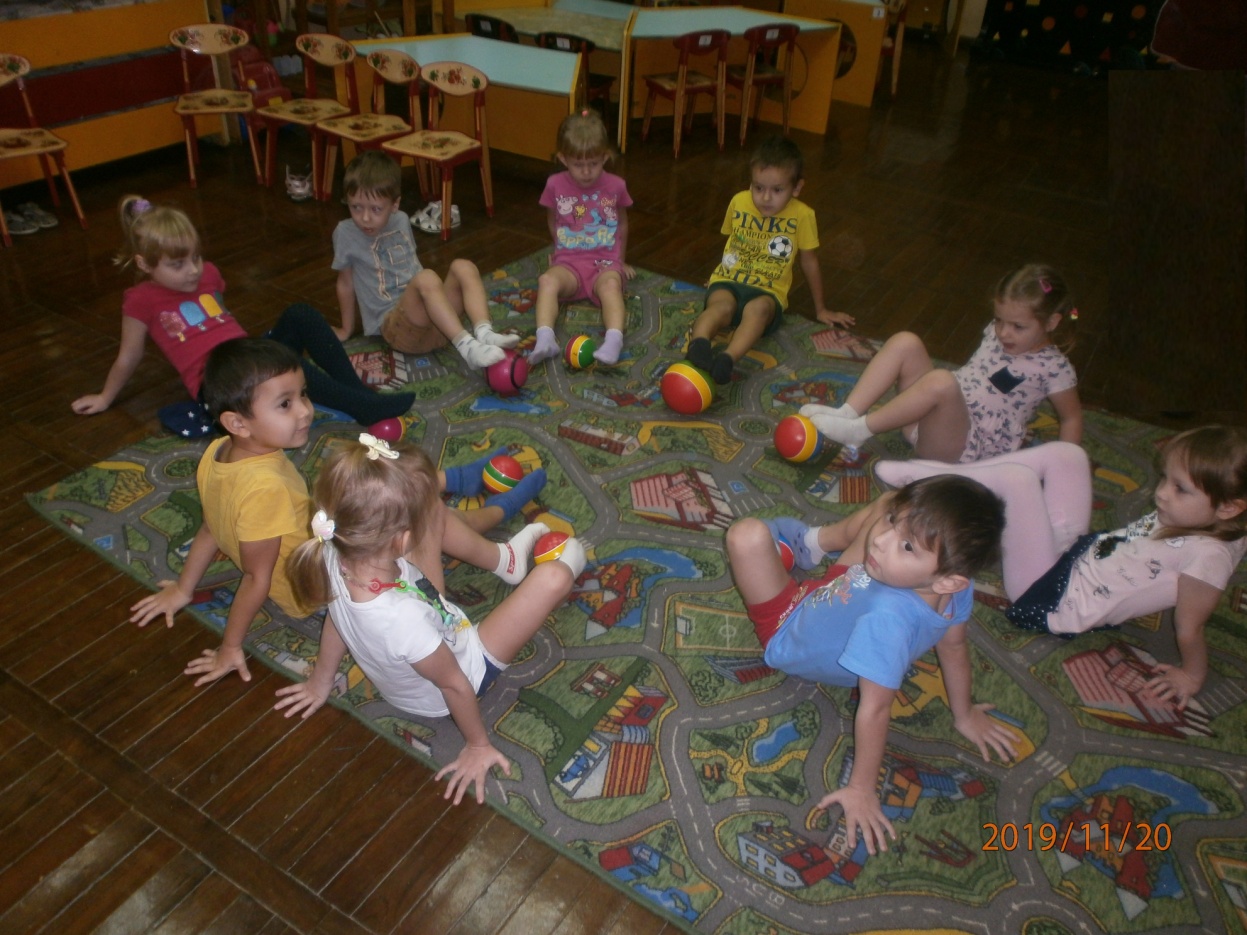 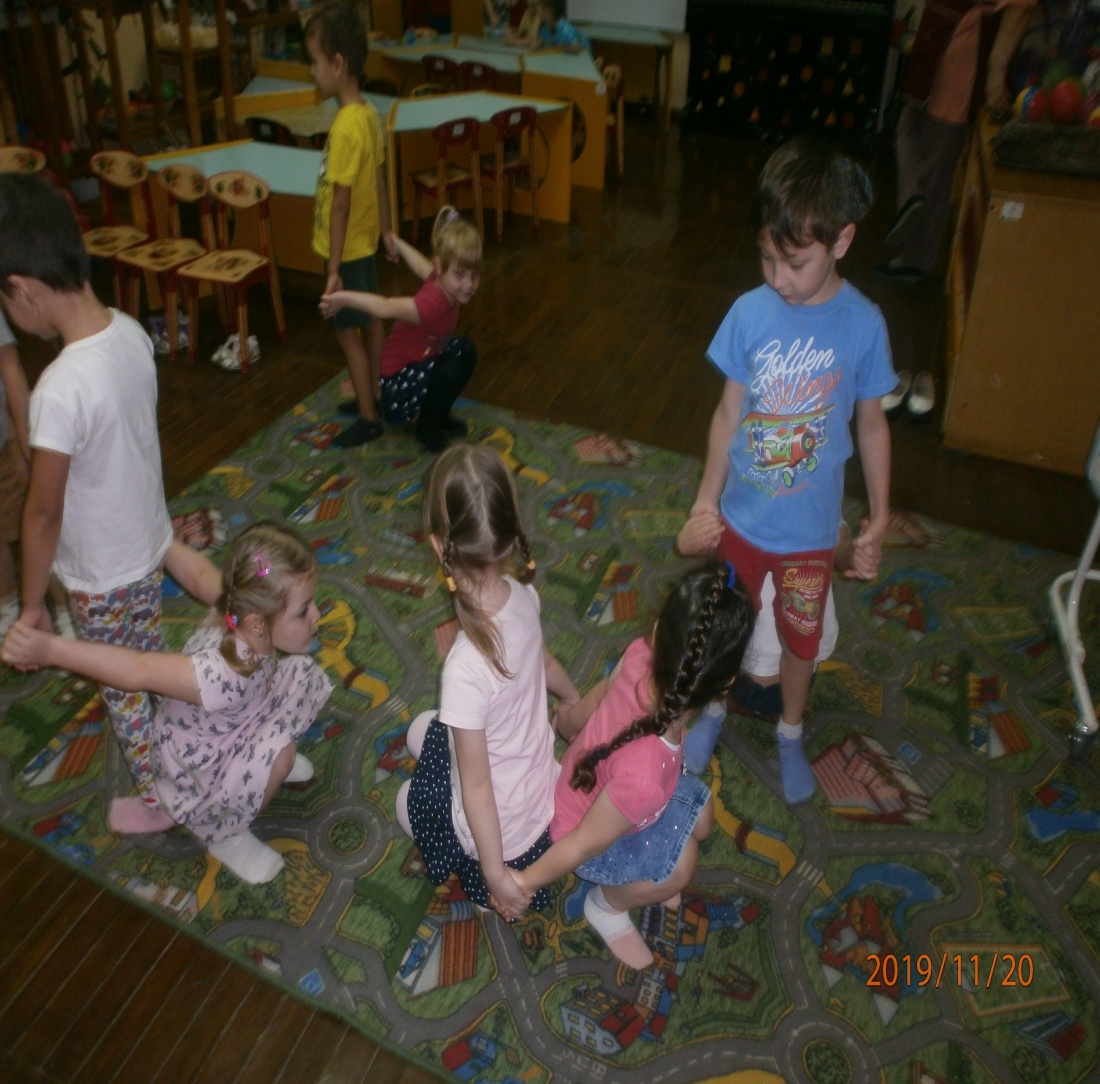 В нашей любимой группе чисто, красиво и очень уютно.Мы в группе играем, рисуем, поем,и здорово очень все вместе живем!
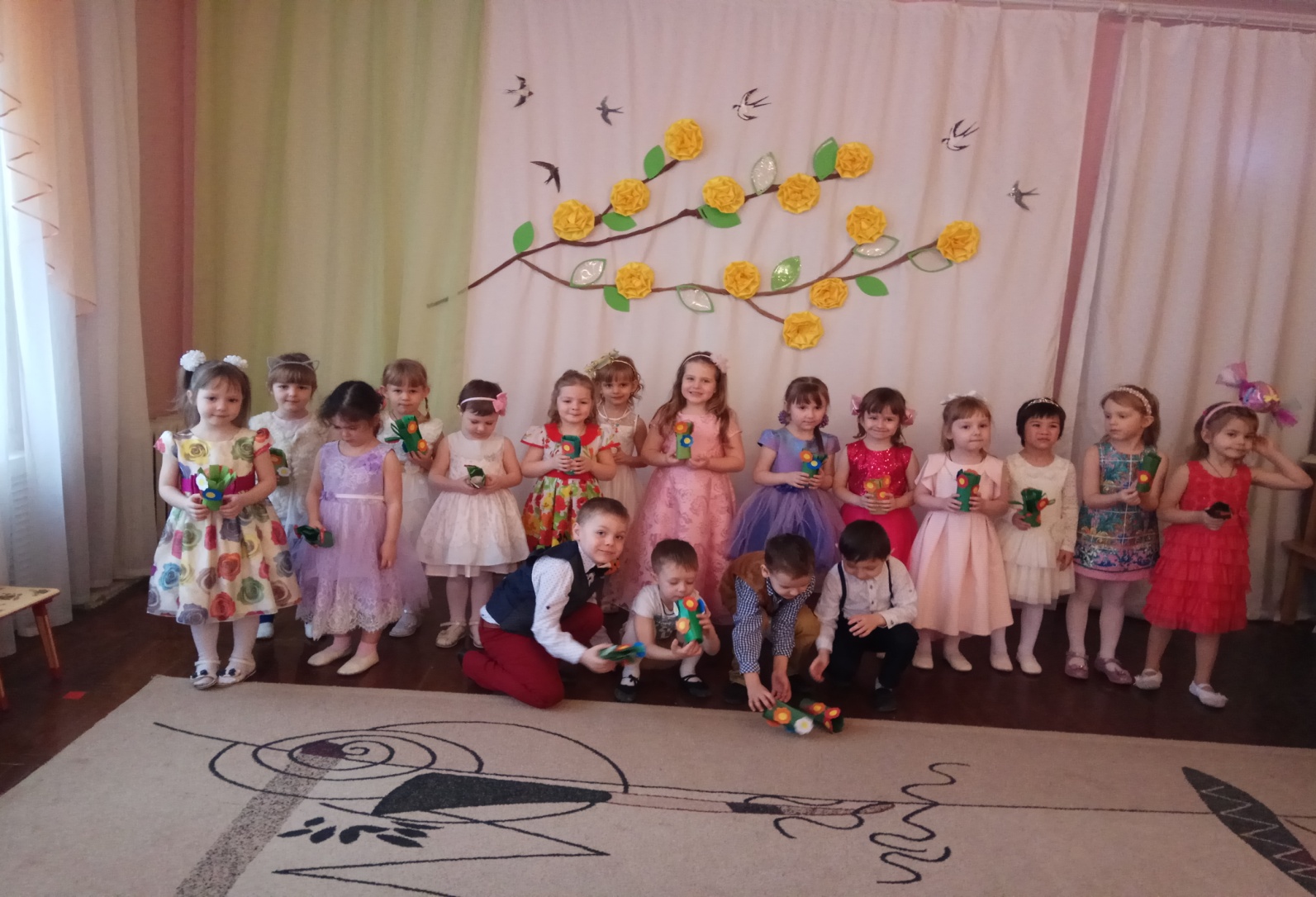 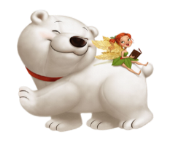 Спасибо за внимание!!!
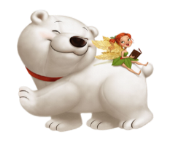 Спасибо за внимание!!!